10.2 Update on the
CIPM Task Group 
SI Digital Framework
Joachim Ullrich, Chair
25th meeting of the CCU, 21 - 23 September 2021
Metrology for the Future
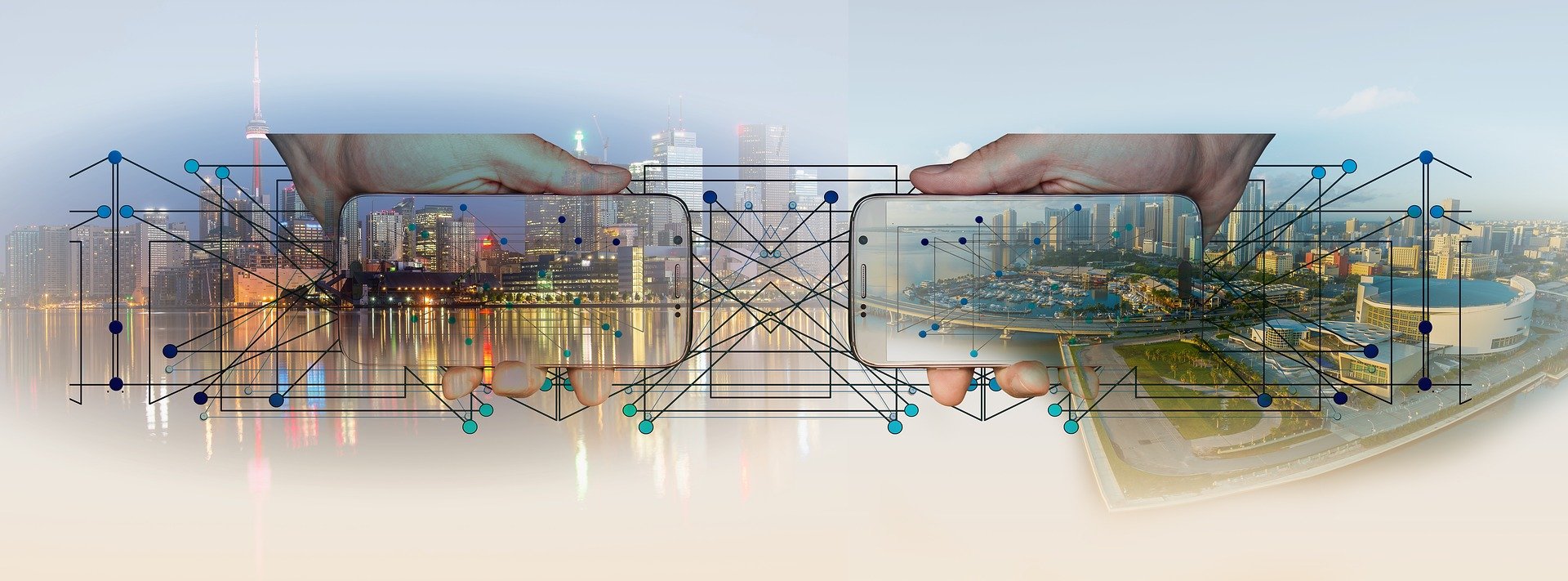 by 2050  about 50 % to 80 % of the population live in cities
What will cities look like?
How will the supply work?
What measurements and metrology will be needed?
What Quality Infrastructure will be needed:  
               How can we guarantee high-quality and reliability  
                   in complex interlinked systems?
Source: https://pixabay.com/de/photos/stadt-panorama-smartphone-steuerung-3213676/
Metrology for the "City of the Future"
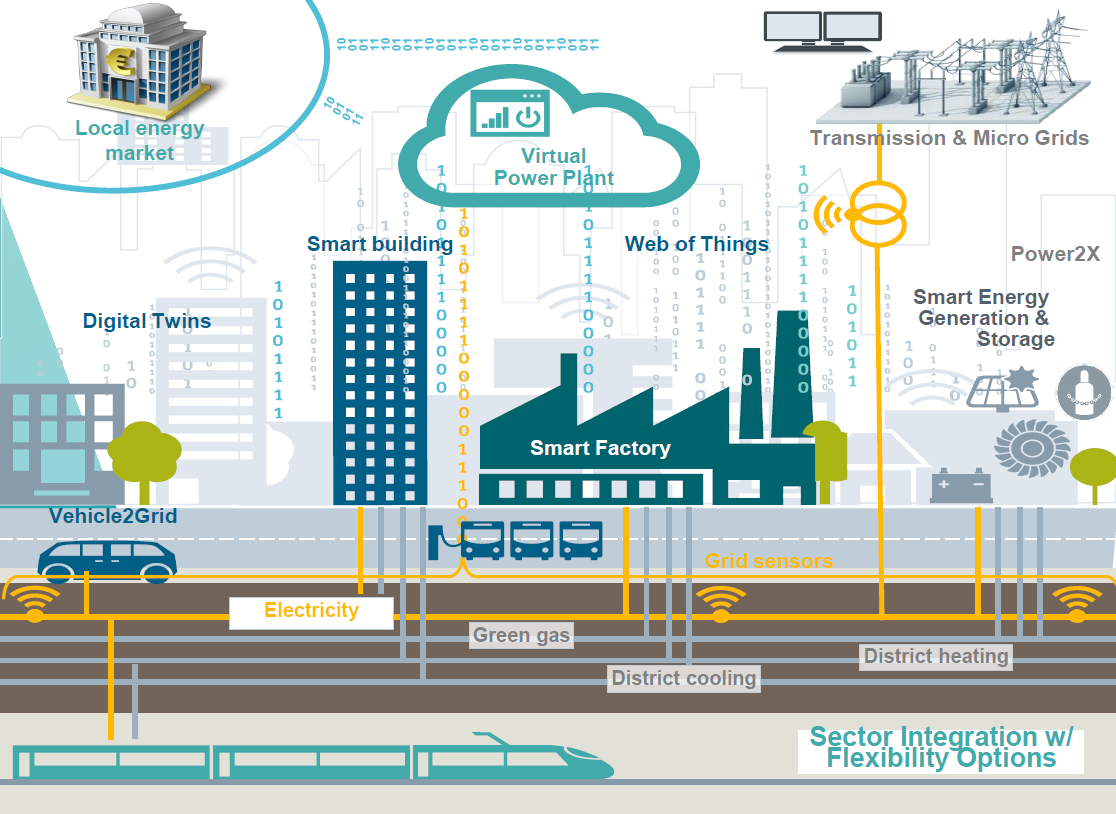 Smart Energy Grids
Photovoltaics
Wind Energy
5G
Smart Building
Smart Factories
Batteries
Smart Mobility
Charging Pole
Electricity
Green Gas
Water
Heating
Cooling
Thousands of sensors: metrology is essential!
Source: Siemens
Systems Metrology of the Future
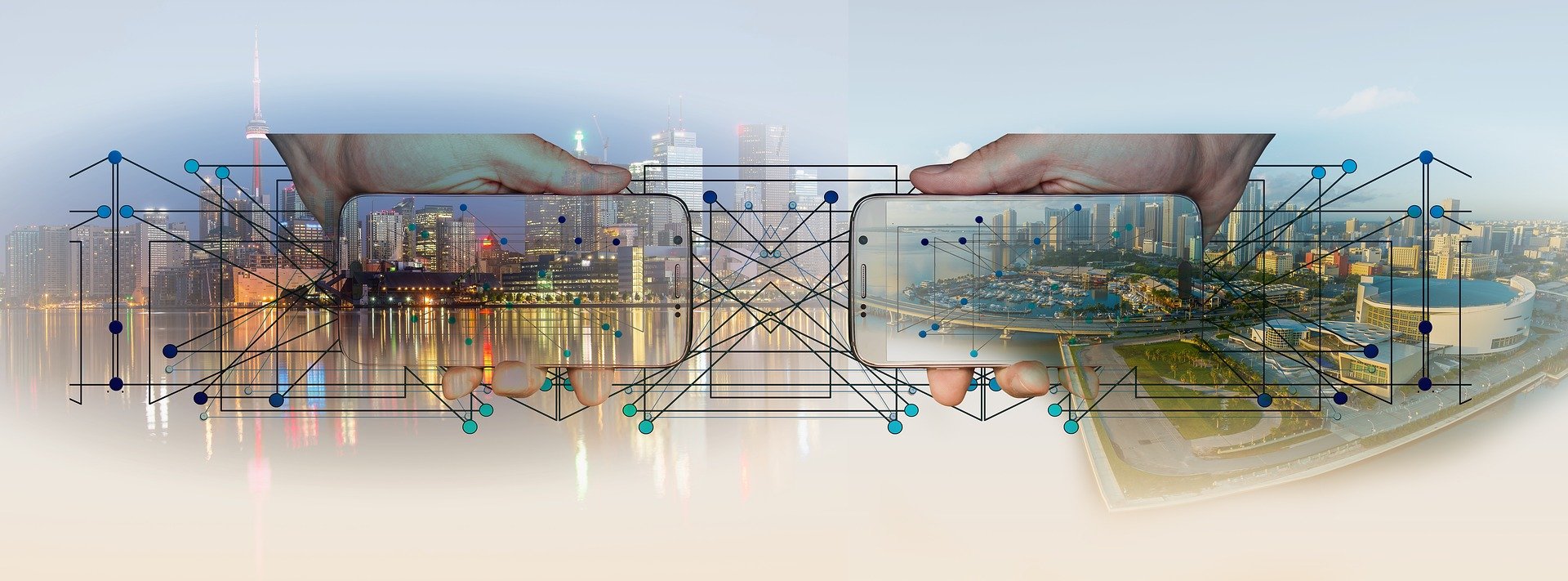 Photovoltaics
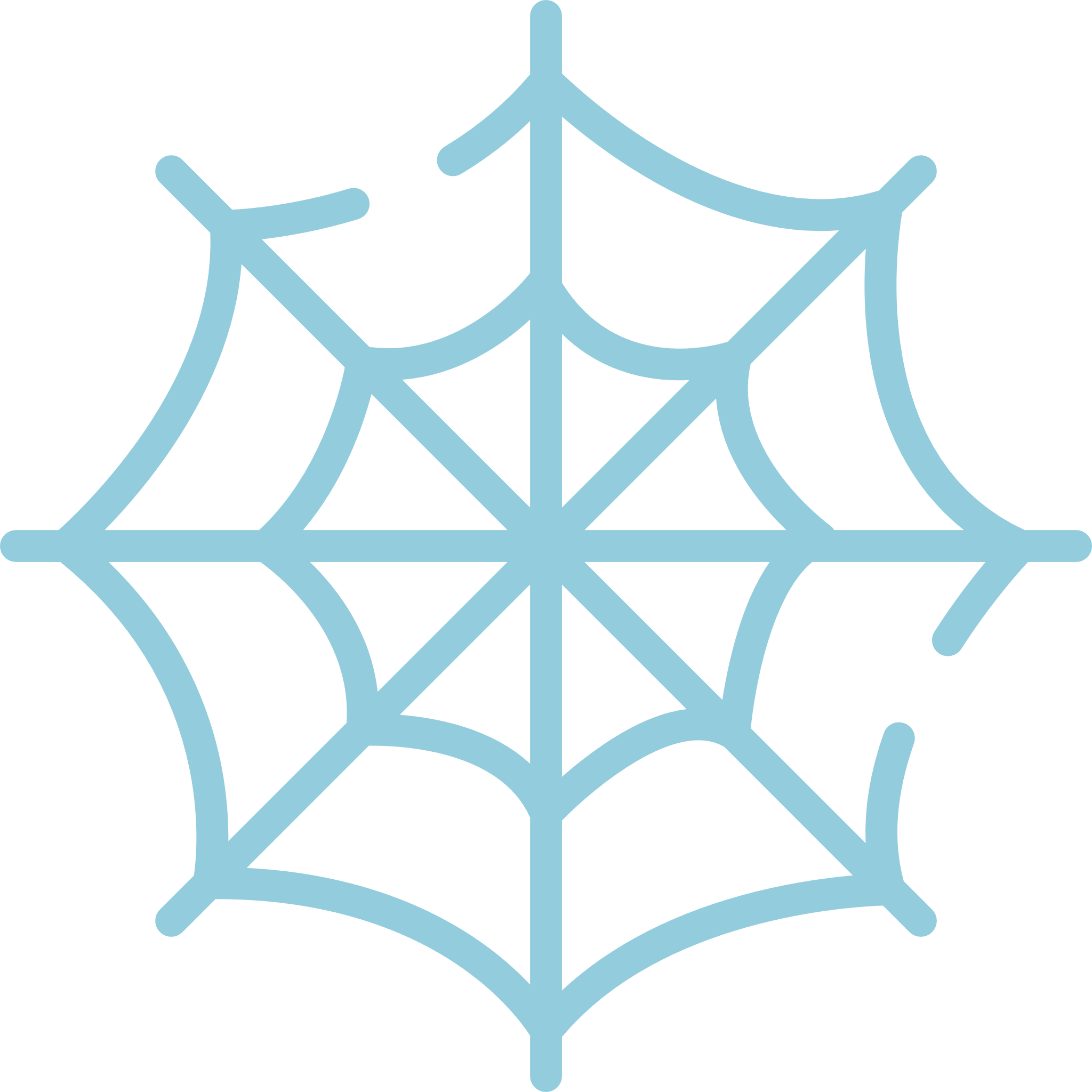 Wind Energy
Energy Grids
Electricity
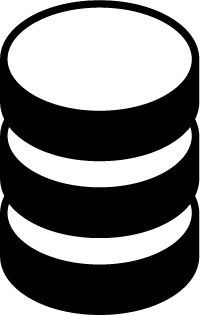 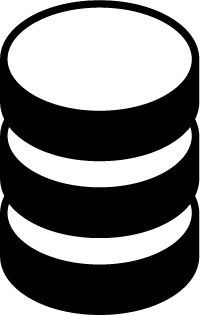 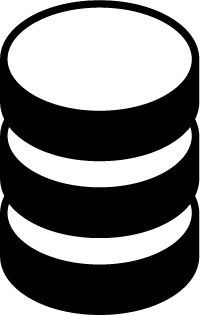 Charging Pole
Batteries
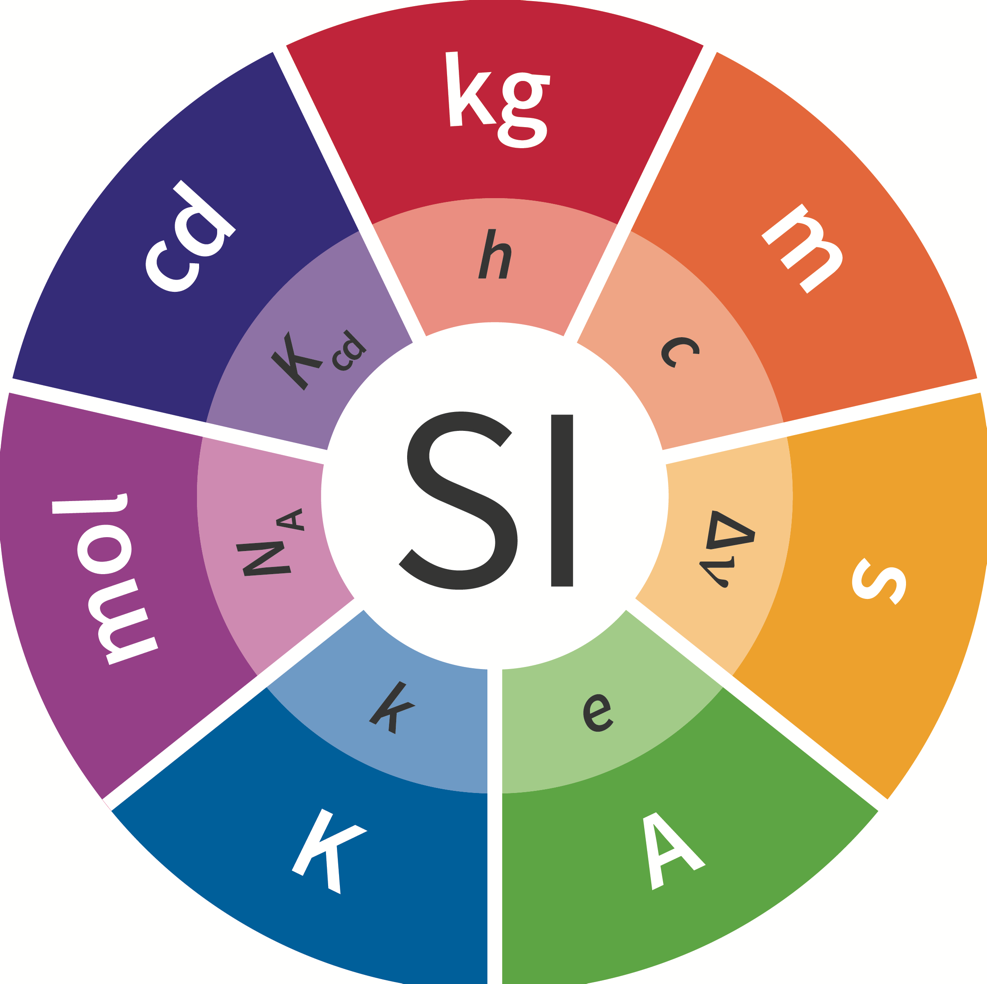 5G
5G … 6G…
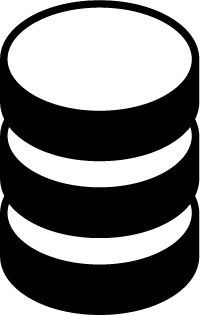 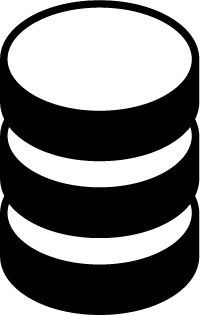 Heating
Measurement Data
Smart Building
Digitalization
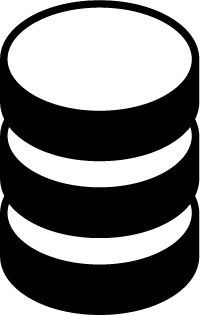 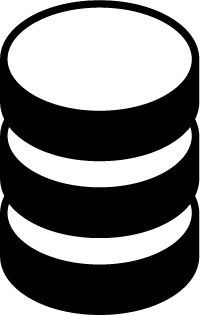 Water
Green Gas
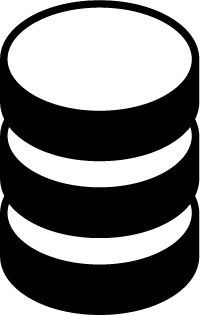 Cooling
Smart Mobility
Smart Factories
The very basis is measurement data!
Usually expressed in units of the SI!
The Metre Convention and the SI
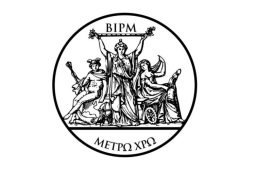 signed in 1875
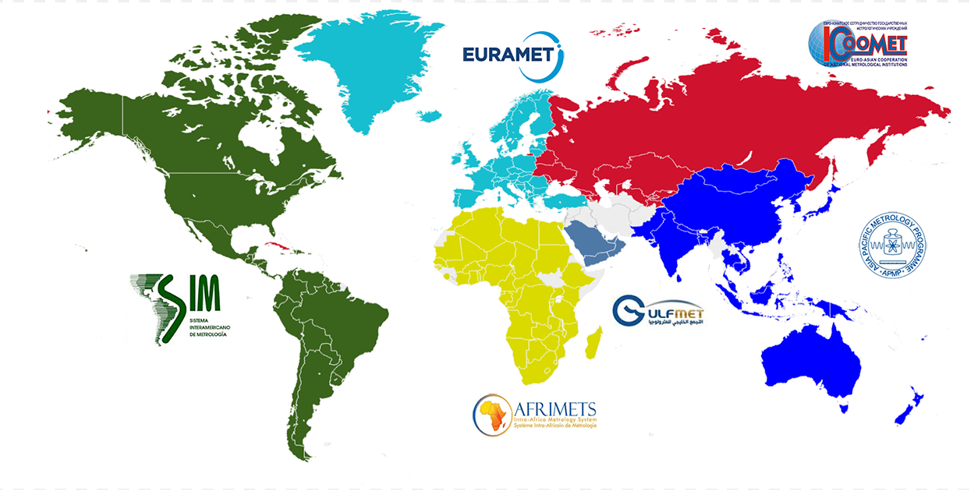 accreditation
~ 65 000 laboratories are accredited along 
ISO/IEC 17025 requesting traceability to the SI
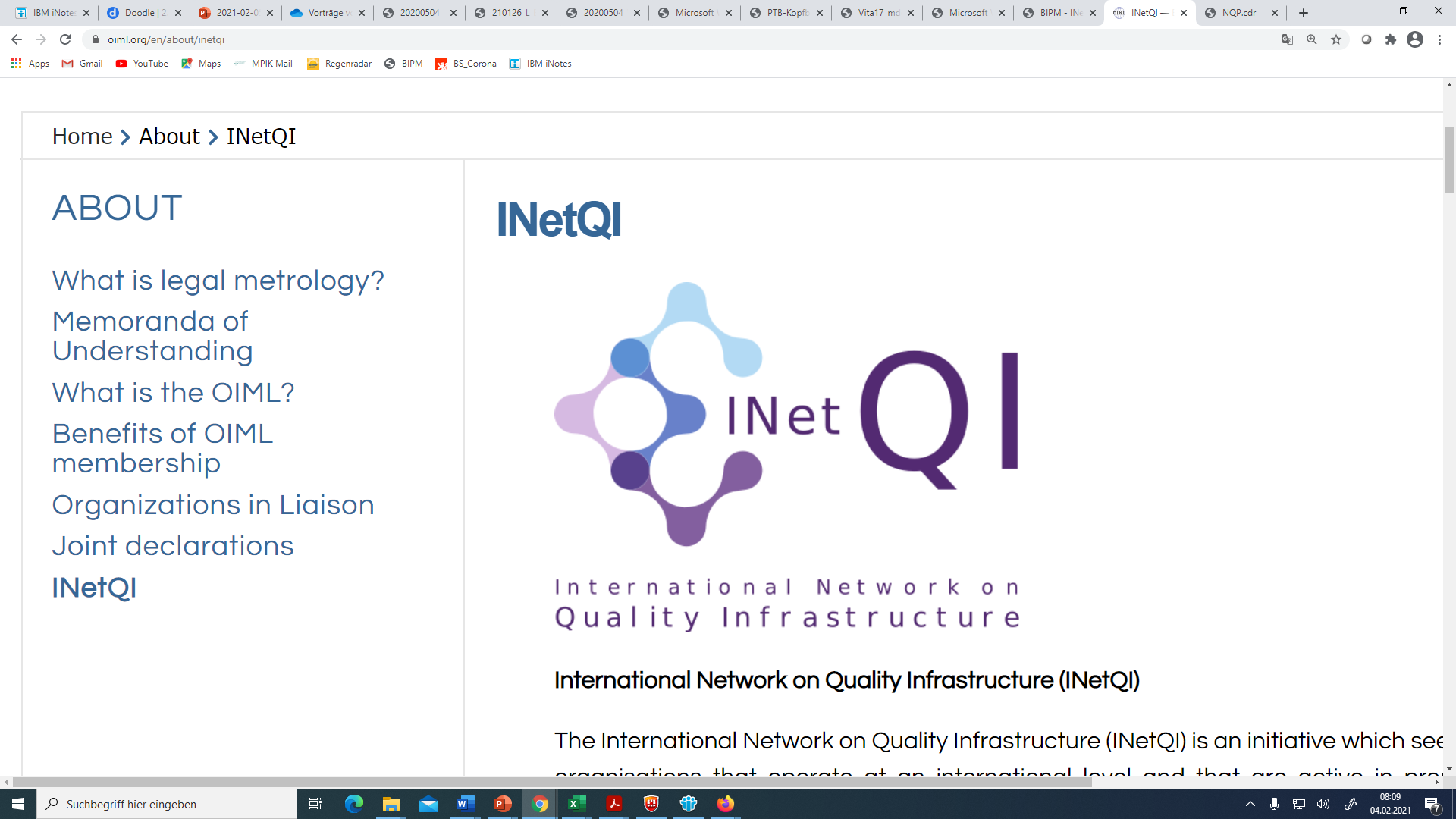 standardization
metrology
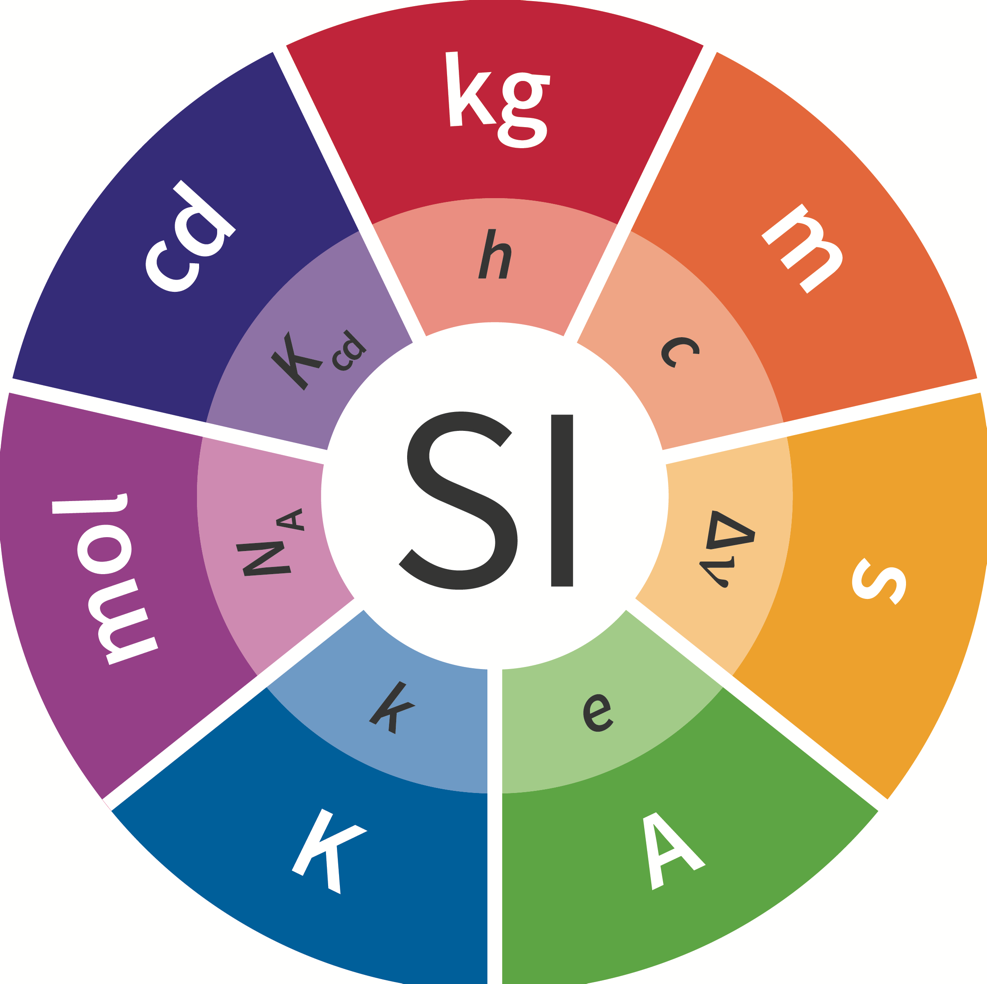 102 Member, Associated States and Economies
97.6 % of the World’s GDP
Basis for the Quality Infrastructure
Worldwide Quality Infrastructure
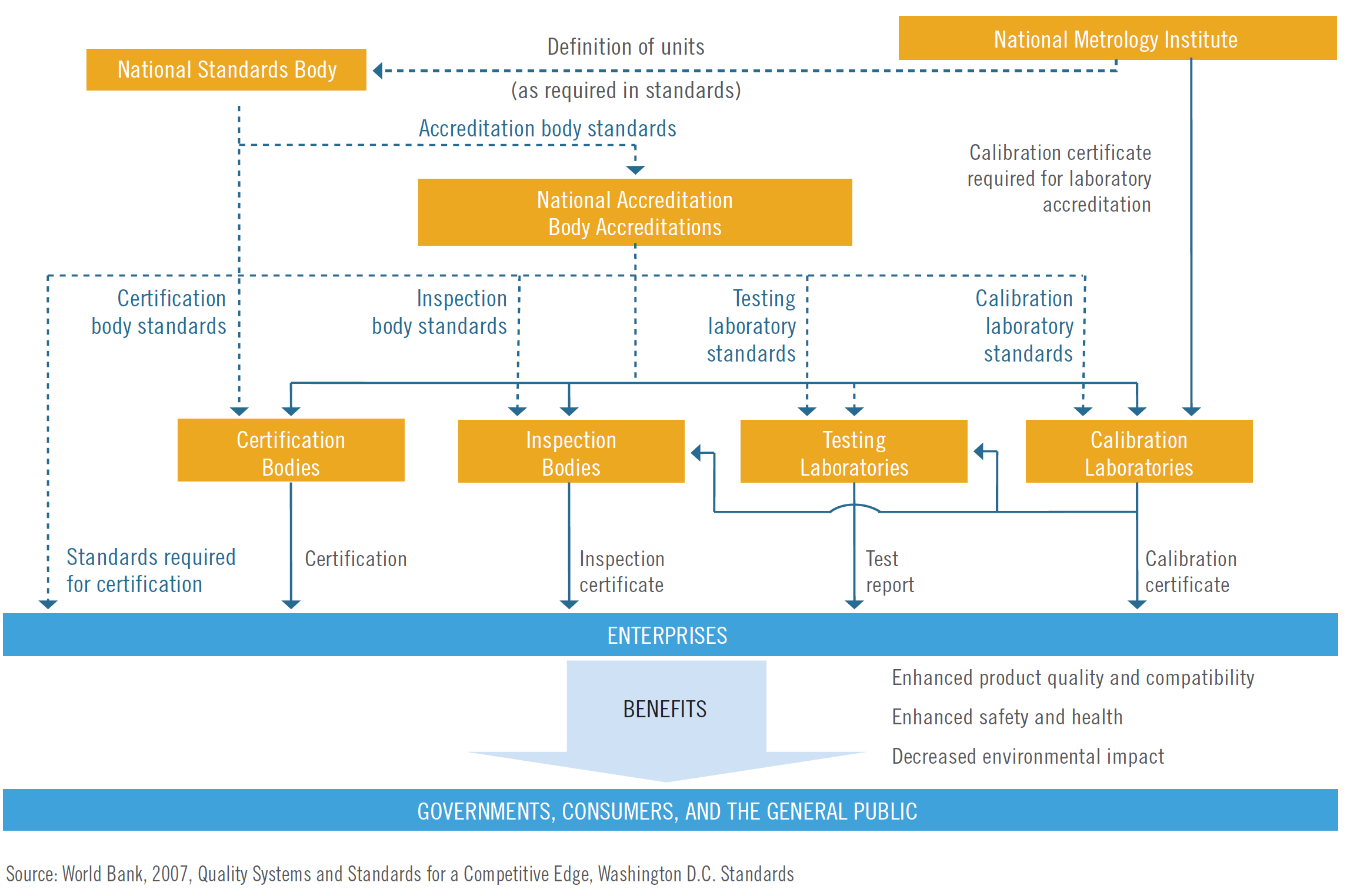 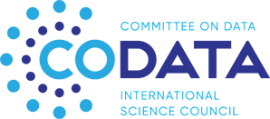 complex processes:
 Fully digitalized
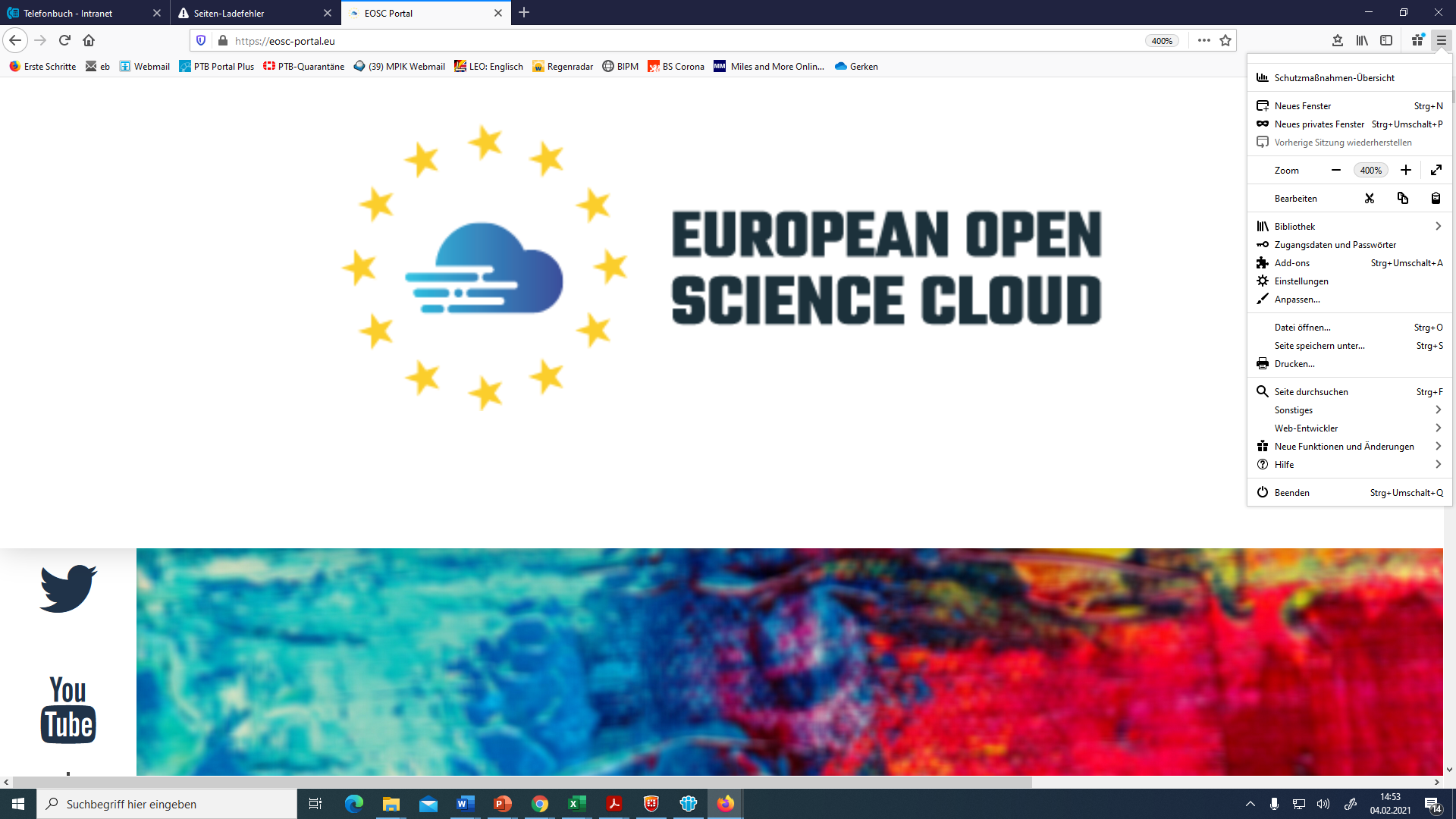 Grand Vision
SI Digital Framework
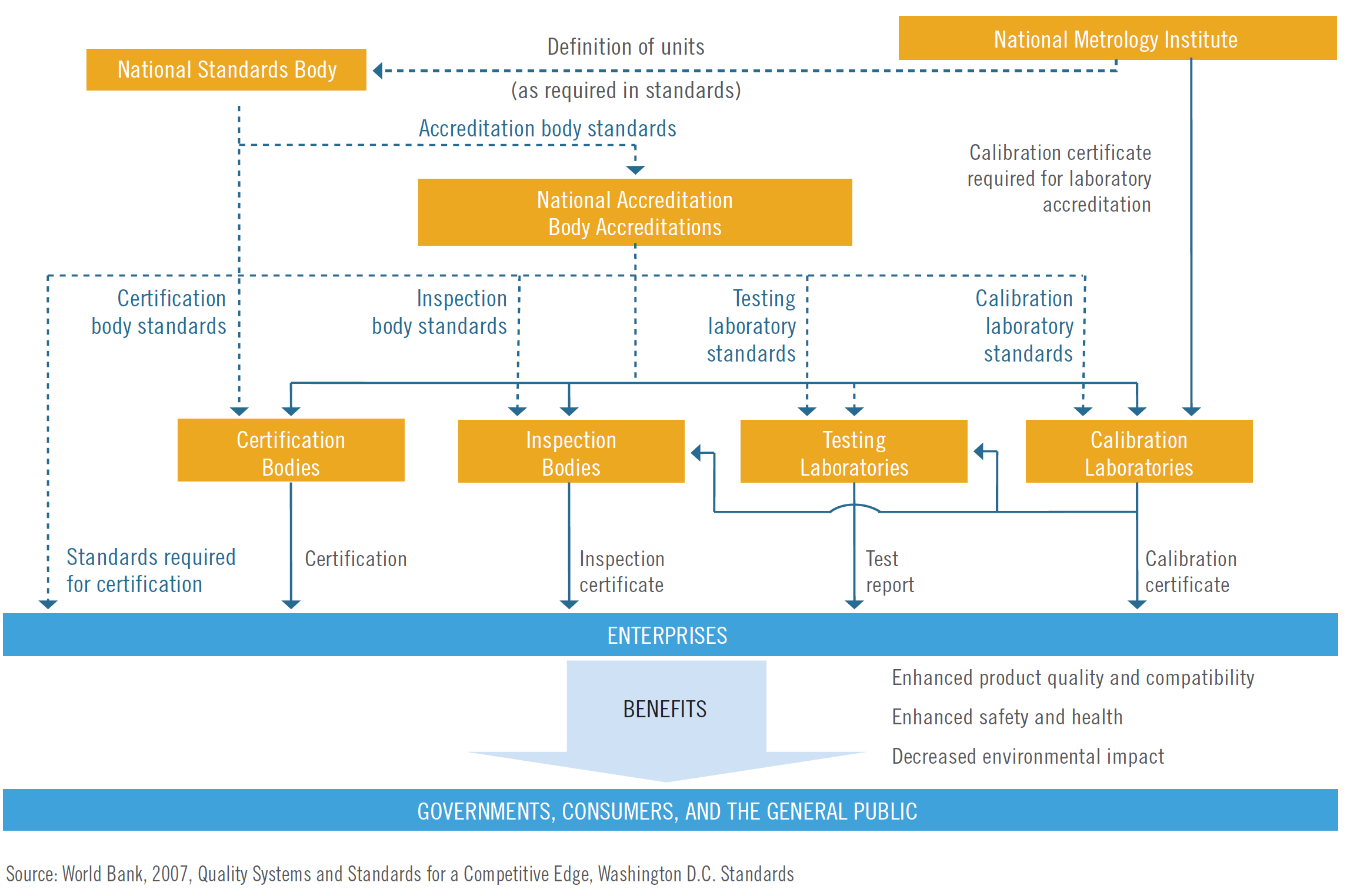 Quality Infrastructure
Industry & Health 
Science
Quality Infrastructure
Industry & Health 
Science
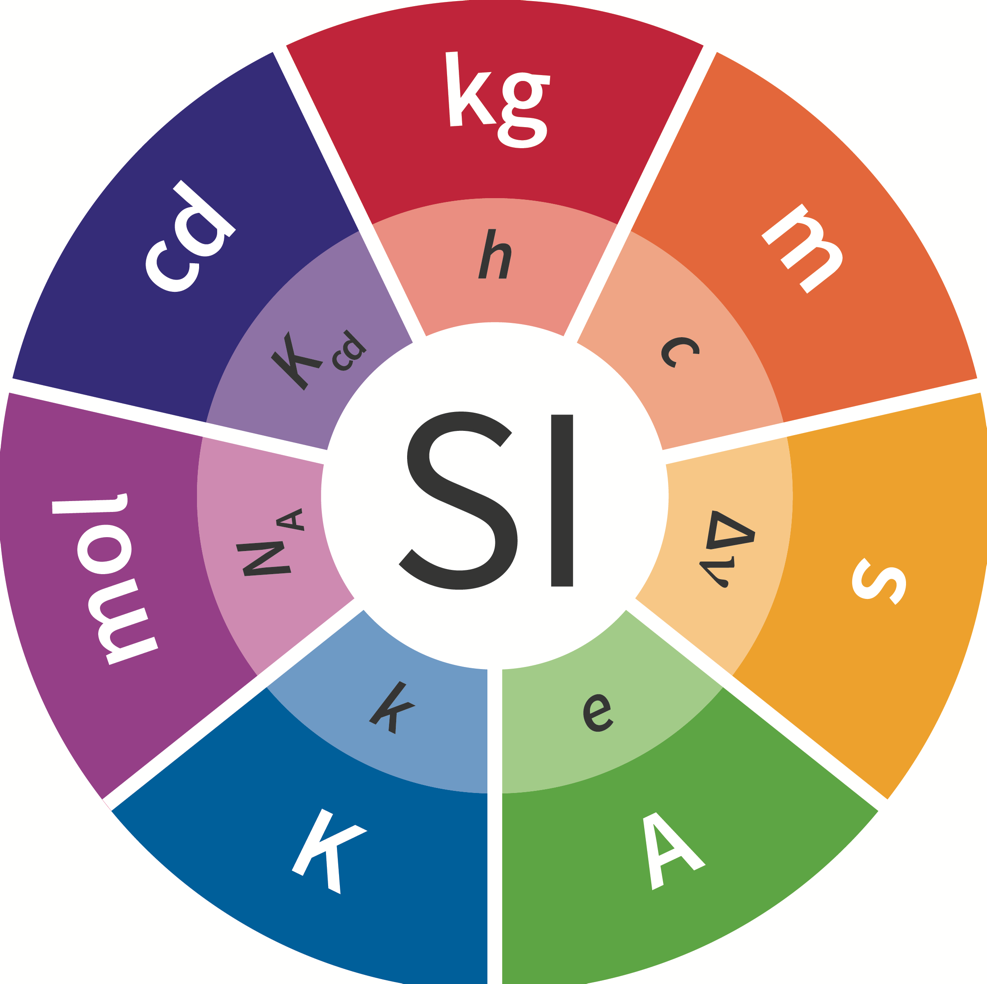 … a worldwide agreed metadata format for all measurement data
SI Digital Framework
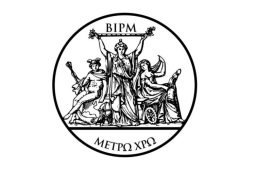 A new project „International System of Units (SI) in the digital world”
Established in Session II of the 108th meeting of the CIPM
International Task Group “Digital-SI” of the CIPM started work in November 2019  
International Expert Group for recommendations on uniform digital data exchange
Mission of the CIPM Task Group:
Grand Vision
SI Digital Framework
World-wide agreed, uniform, unambiguous, authoritative and dependable  data exchange framework based on the International System of Units (SI)
International Workshop FEB 2021
Coordinating this effort with all stakeholders
In progress by BIPM
Suggestions to make the SI Brochure machine readable
“Digital-SI” Team @ Metre Convention
Alan Steele (NRC) retd)
Fedor Bulygin (Rossdandart)
Martyn Sené (NPL)
Ryan White (NRC)
Alistair Forbes (NPL)
James Olthoff (NIST)
Pavel Neyezhmakov (NSC)
Robert Hanisch (NIST)
Kazumoto Hosaka (NMIJ)
Stuart Chalk (UNF)
Martin Milton (BIPM)
Yuning Duan (NIM)
Susanne Picard (BIPM)
Ismael Castelazo (CENAM retd)
Francisco Flamenco (CENAM)
Thomas Liew (A*STAR)
Joachim Ullrich (PTB)
Daniel Hutzschenreuter (PTB)
Blair Hall (MSL)
Héctor Laiz (INTI)
Wynand Louw (NMISA)
Diego Coppa (INTI)
BIPM support: Andy Henson, Romain Coulon, Johanne Flament, Celine Fellag
CIPM Task Group members & CIPM support
CIPM Expert Group members
The Grand Vision: SI Digital Framework
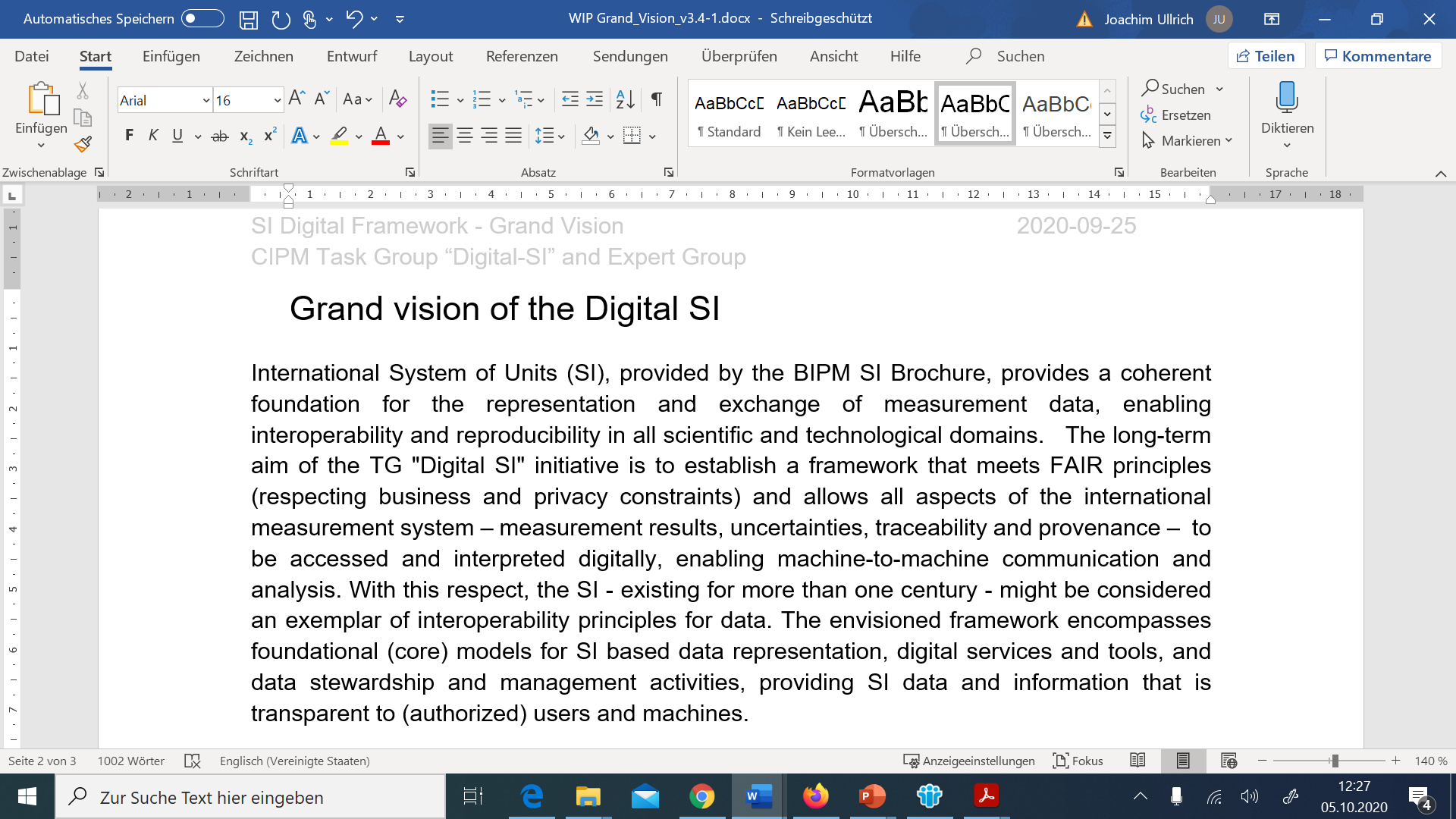 Grand Vision: SI Digital Framework
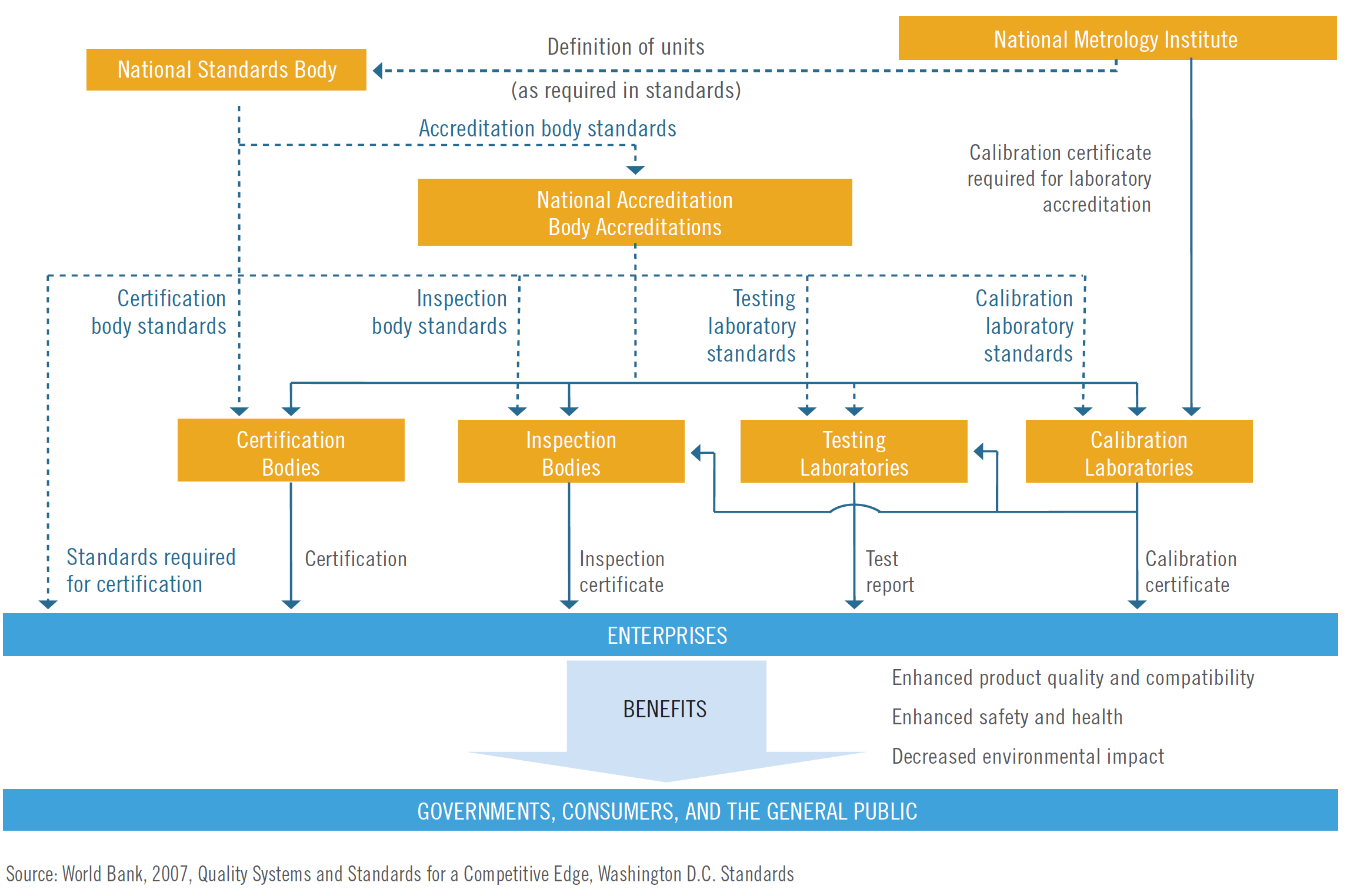 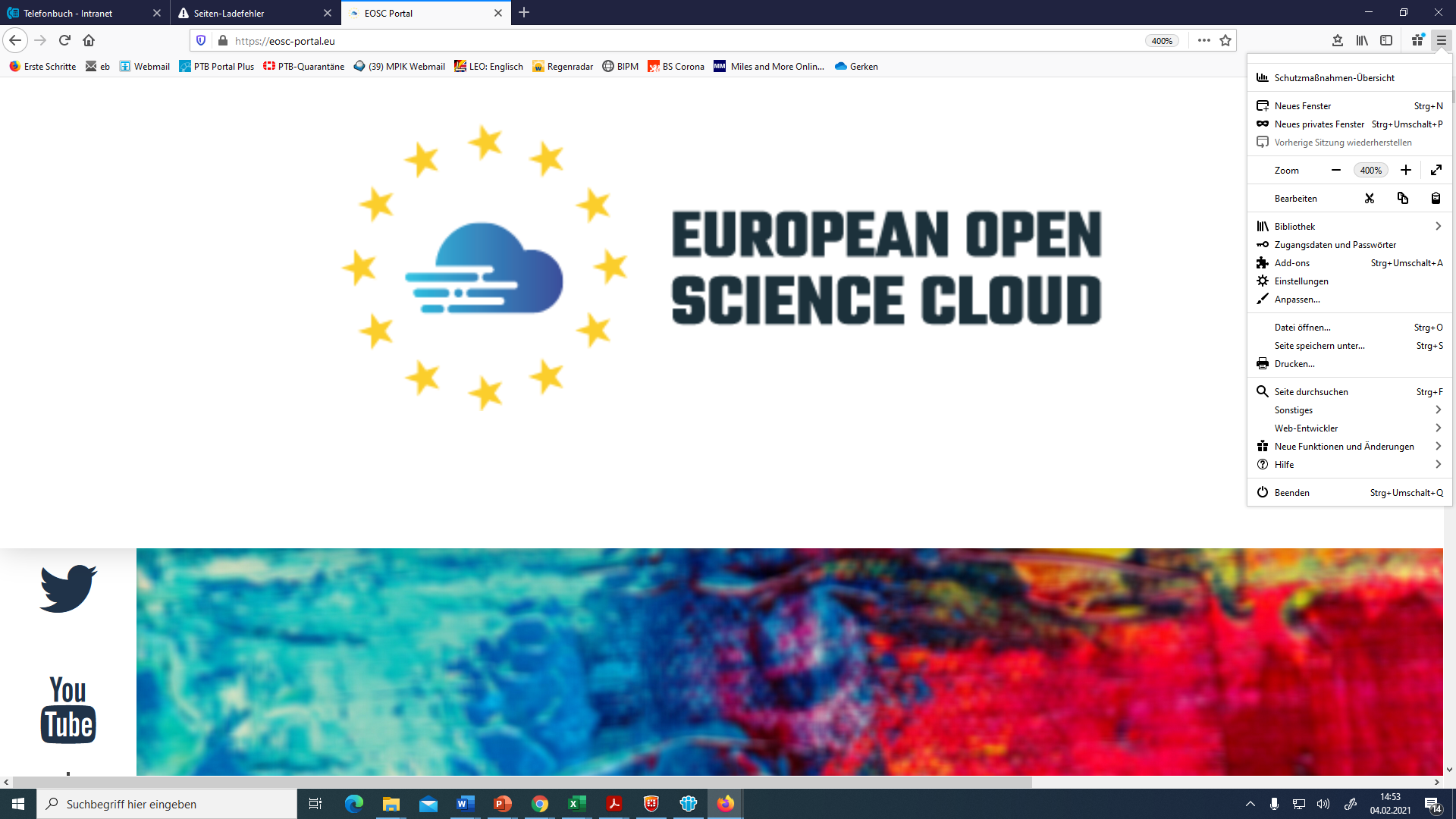 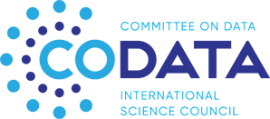 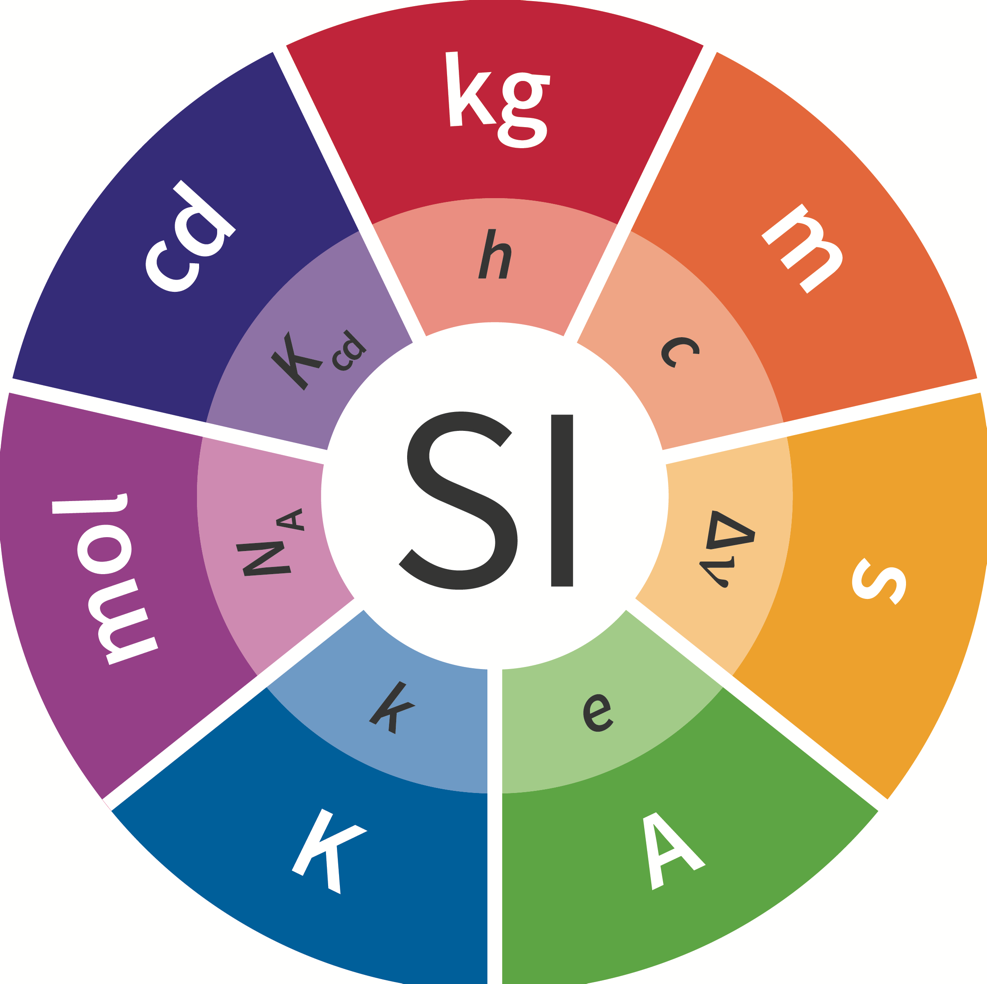 Grand Vision
SI Digital Framework: Universal metadata models for SI based data the core for interoperable data in QI and science
“The mass of artefact A123 was measured with result 1.000 013 kg, with associated uncertainty U = 0.000 004 kg, k = 2…”

“Artefact A123 was calibrated against reference standard S4 in laboratory L5 by operator O6 using instrument I7 according to measurement procedure P8…“
Orange:	Core Information
Blue:			Wider knowledge on context
Grand Vision: SI Digital Framework
Sustainable framework for the SI in a digital world
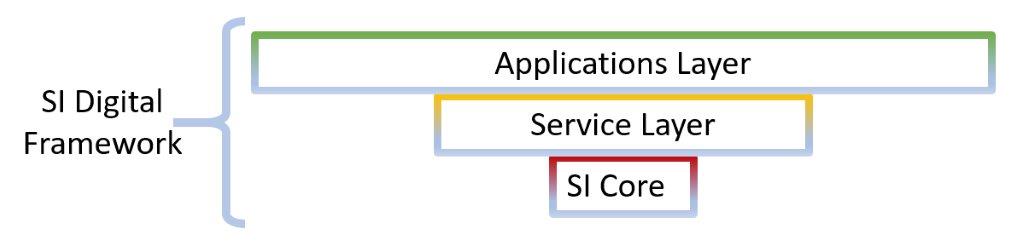 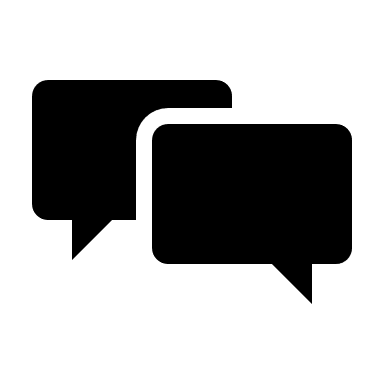 unit conversion
Endorsed by CIPM!
(Decision 109-17)
value, unit, kind of quantity, uncertainty
101001001001
Using Digital Calibration 
Certificates
various data, services and tools
all aligned with FAIR principles
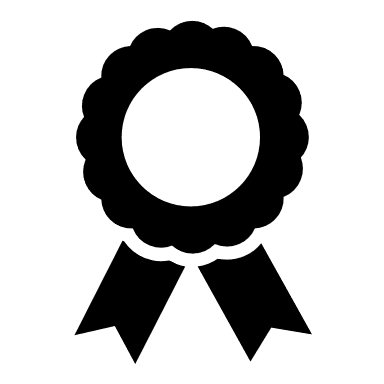 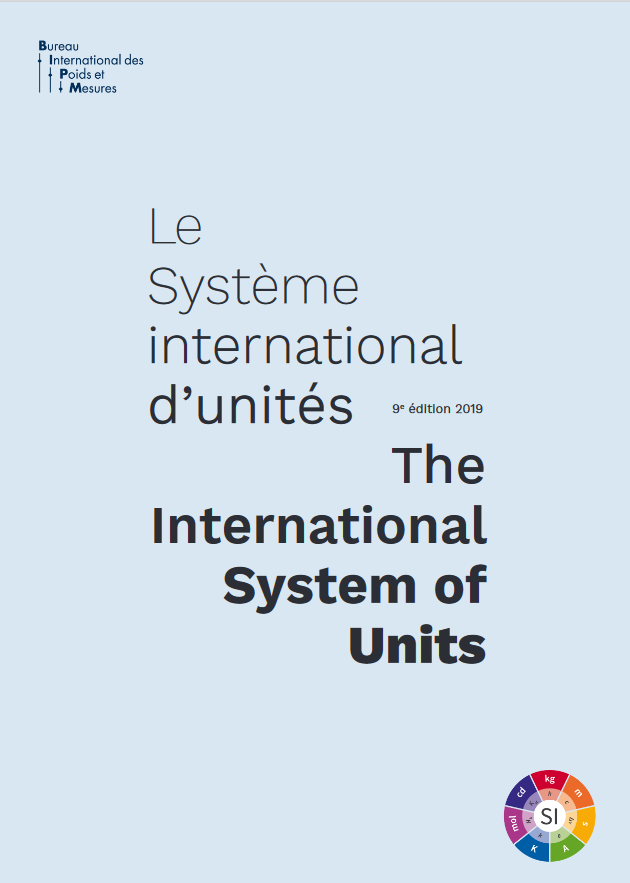 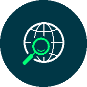 Findable
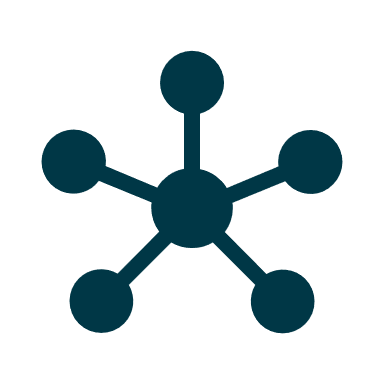 SI, VIM, GUM 
Thesauri, 
Ontologies, etc.
SI-defining Constants
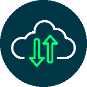 Accessible
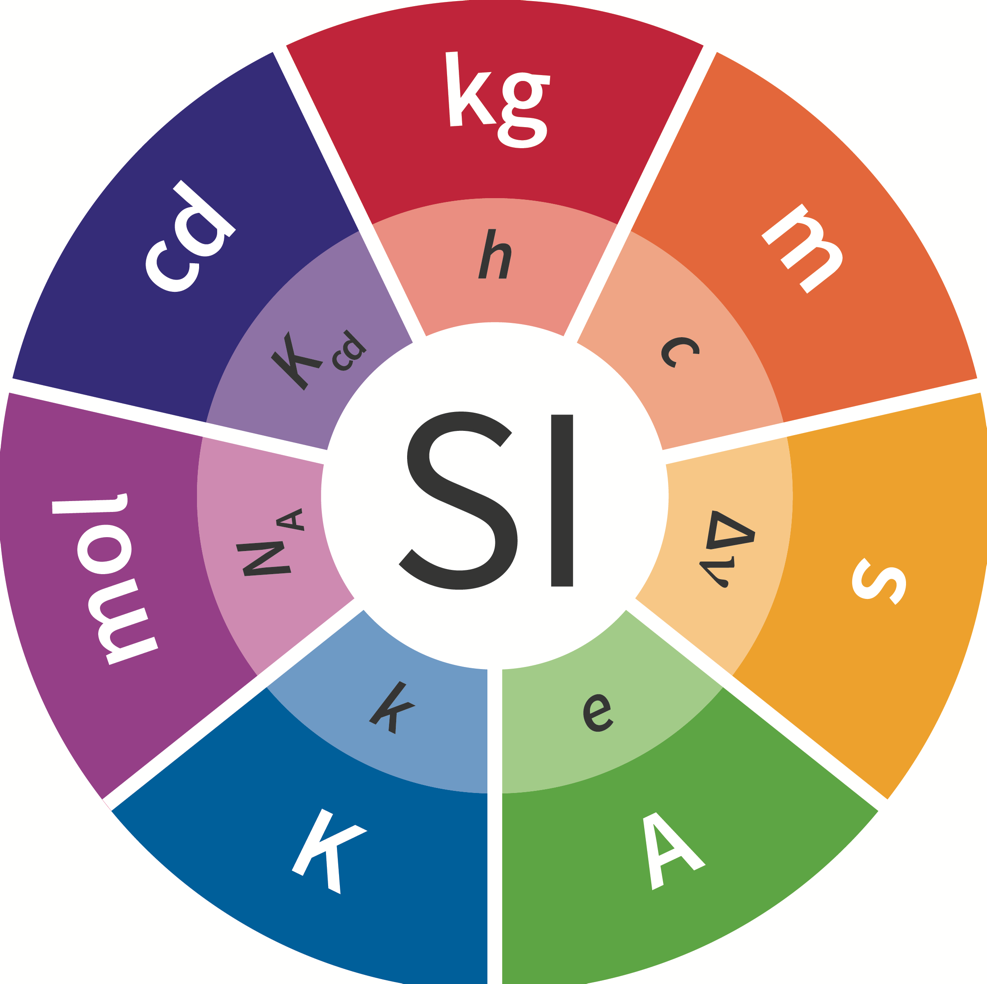 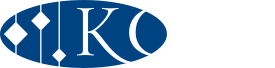 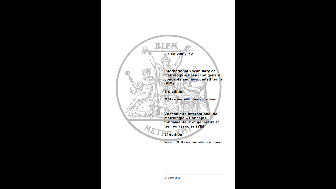 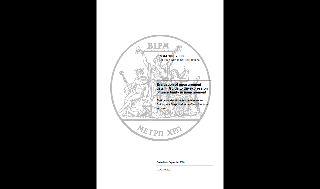 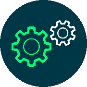 Interoperable
Key Comparison
CMCs
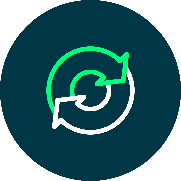 Reusable
GUM
VIM
SI Brochure
The Grand Vision: SI Digital Framework
Immediate start but sustained, long-term effort
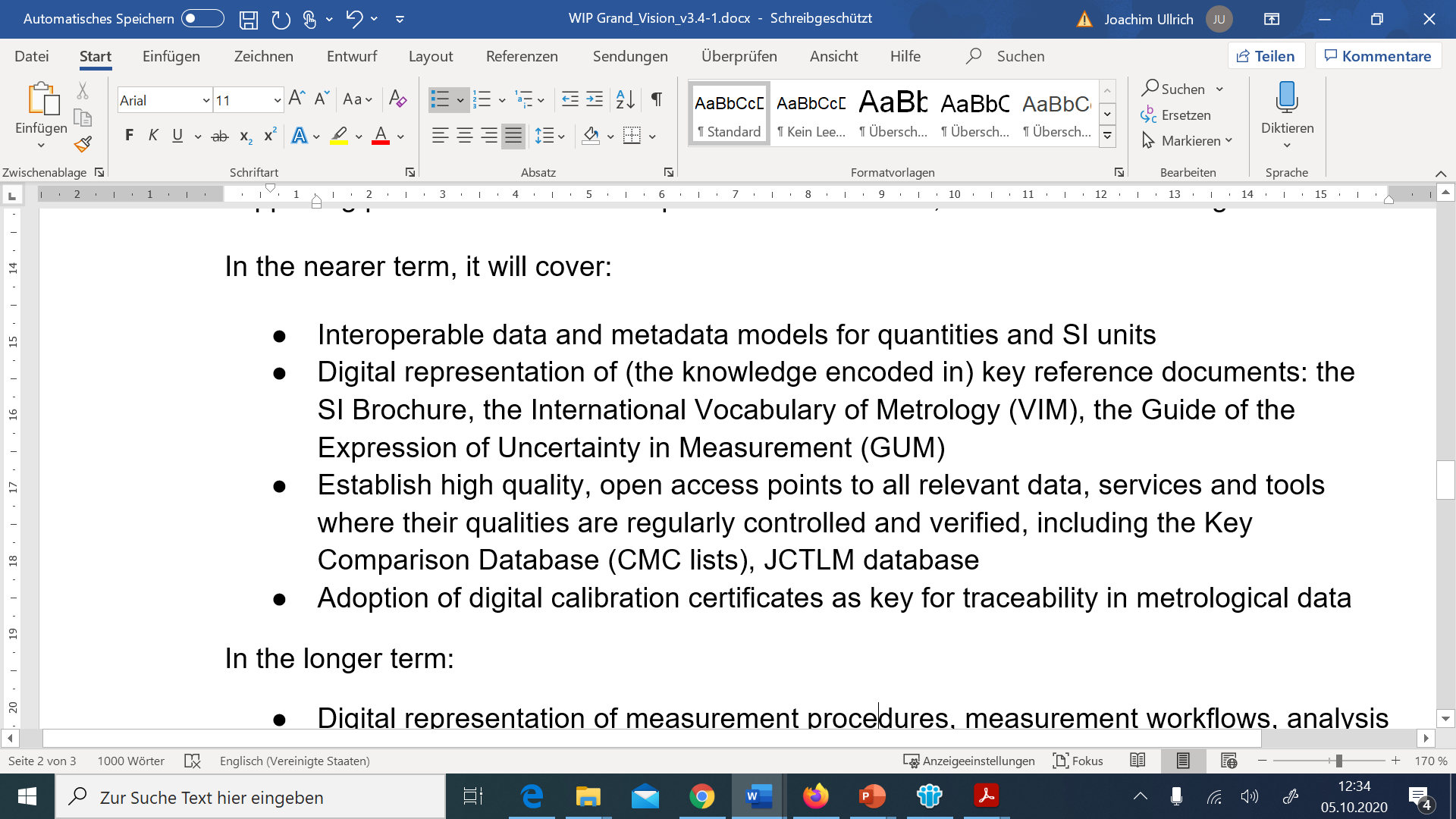 The Grand Vision: SI Digital Framework
Second step but sustained, long-term effort
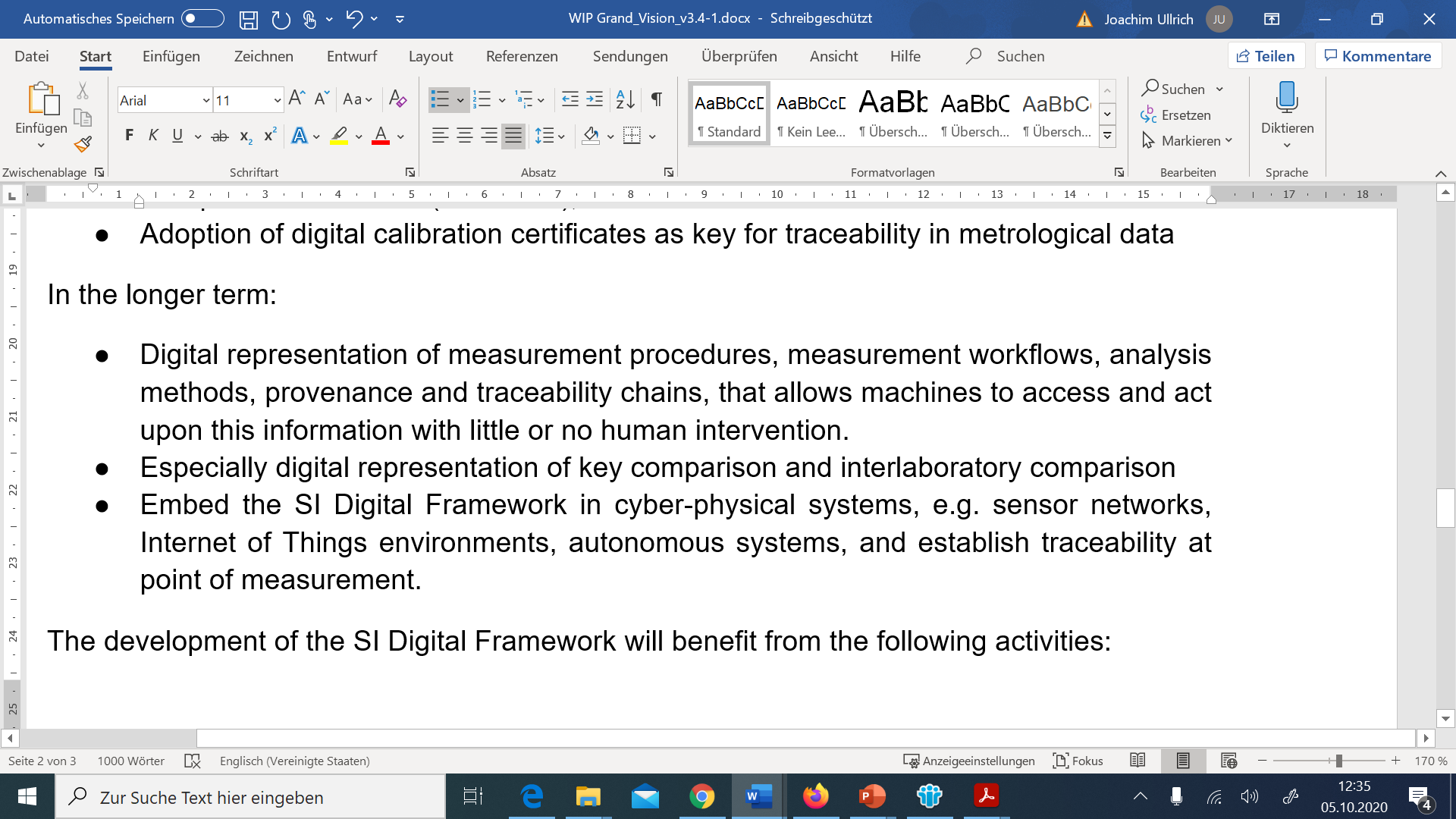 Digital transformation of the SI
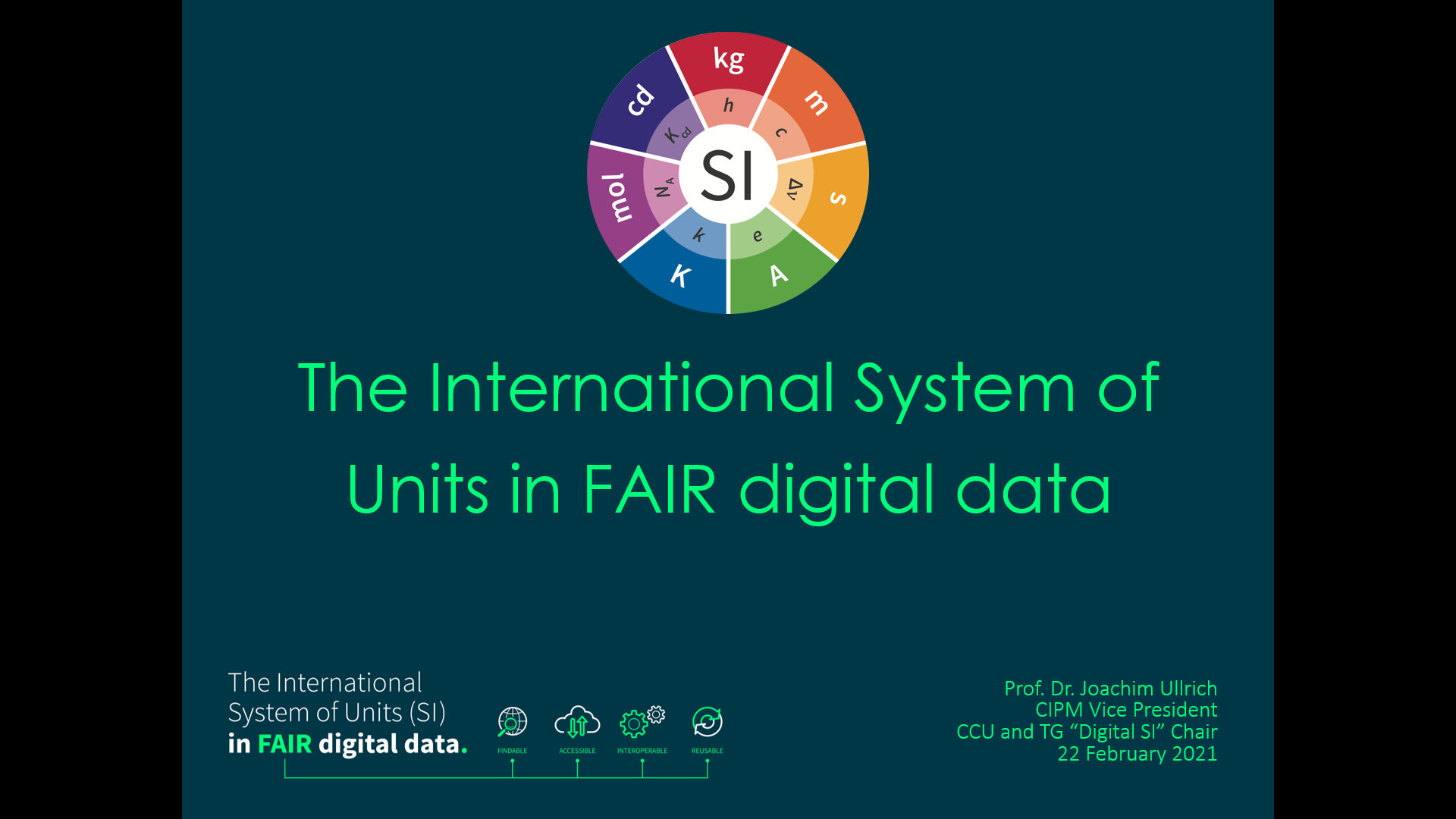  PTB: Coordination of the CIPM-TG/EG „Digital SI“
22. – 26. February 2021
785 Participants, 1287 Registrations
33 Talks
Representative from
International quality infrastructur 
Sience and industry
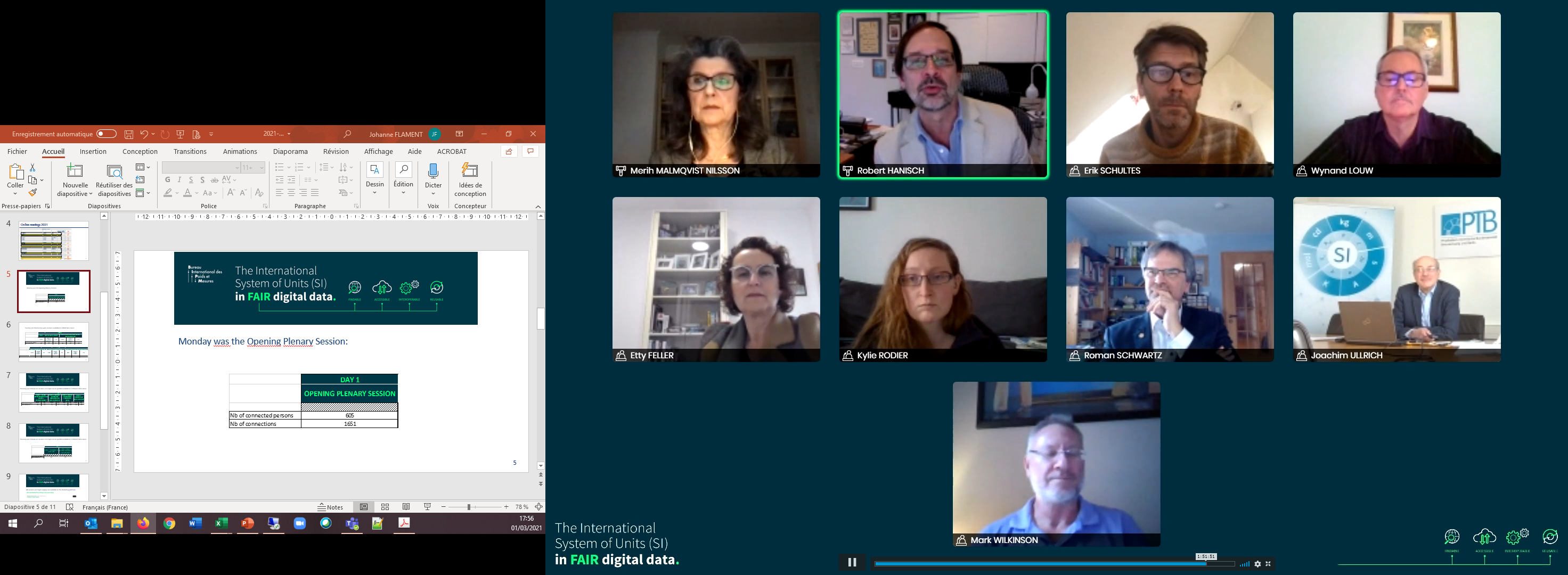 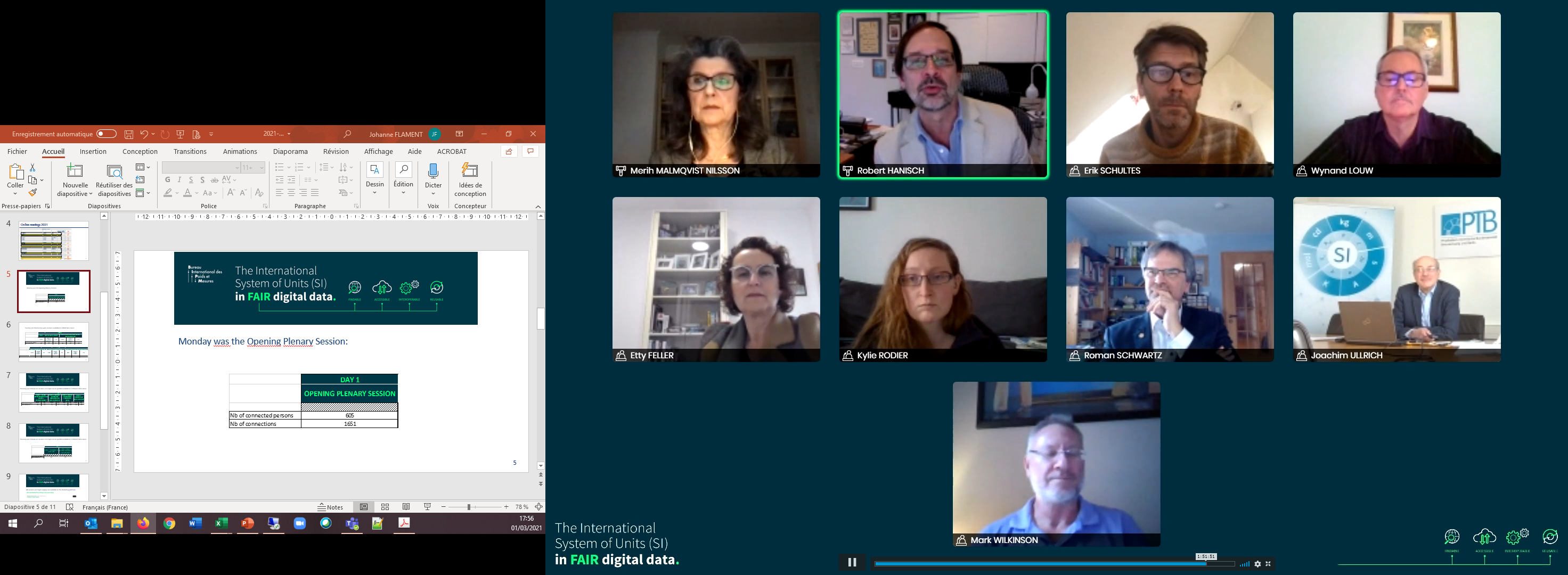 Lead author of primary FAIR data principles paper
INetQI Chair
Chair DRUM*
CIPM Präsident
Go FAIR Coordinator
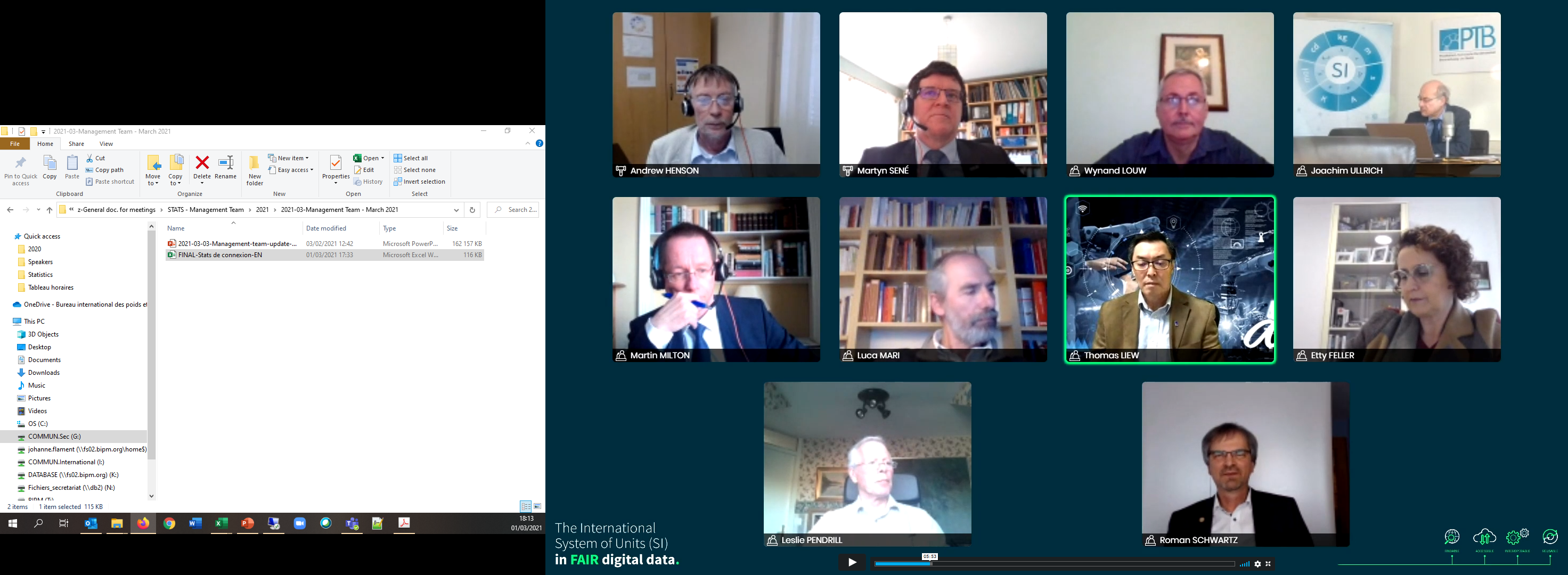 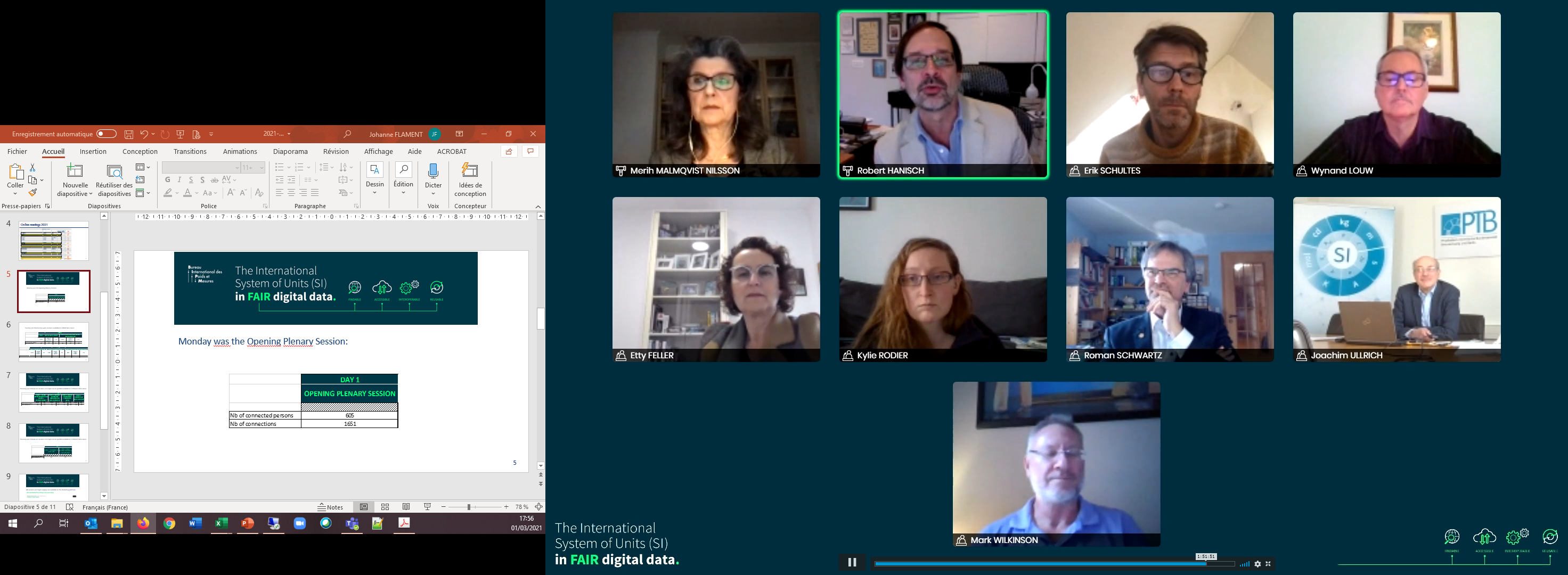 OIML Präsident
CCU Präsident
CIPM Präsident
ILAC Präsidentin
Digital Publication Manager of ISO
*DRUM: CODATA Task Group Digital Representation of Units of Measure
Digital transformation of the SI
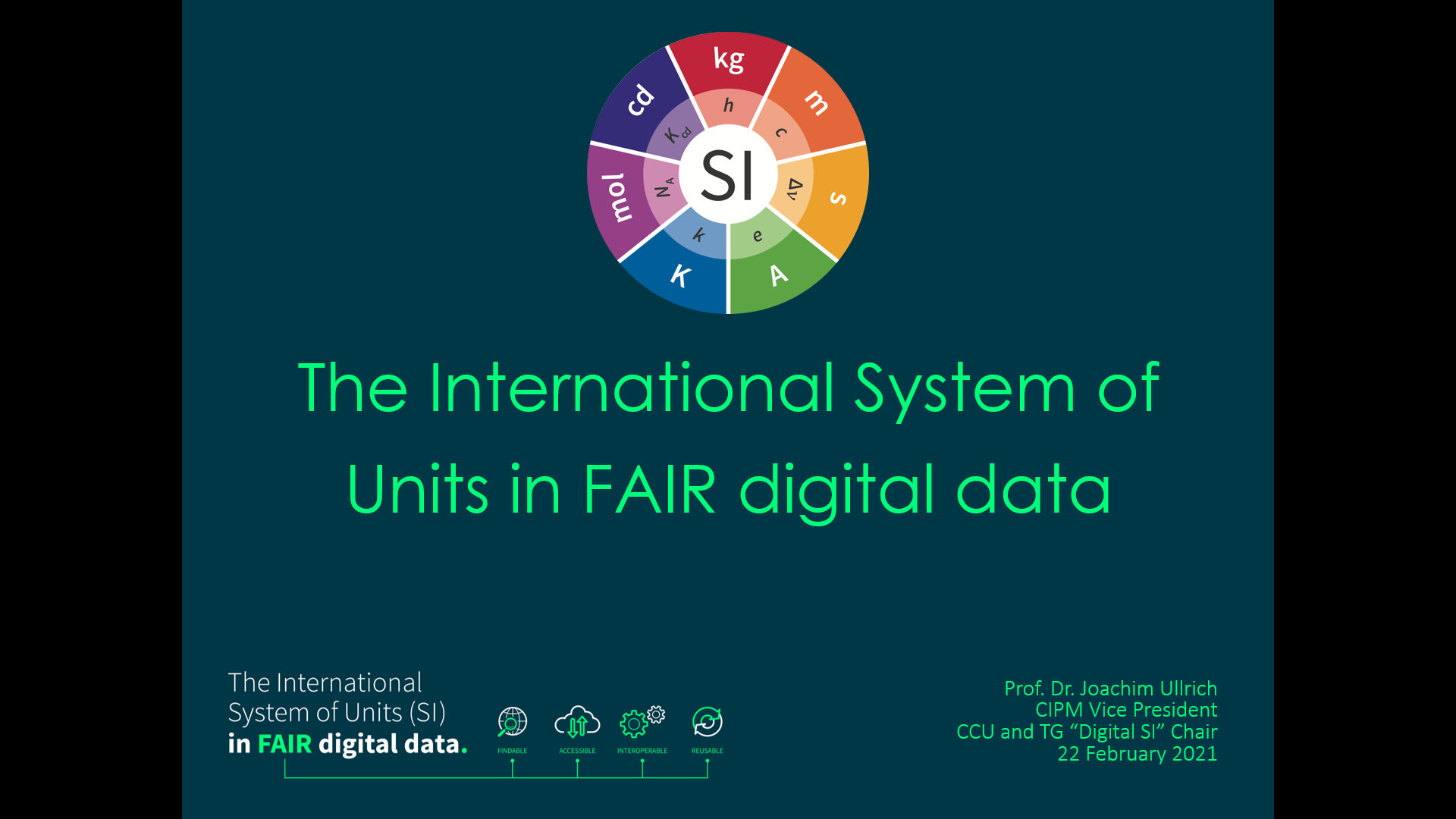  PTB: Coordination of the CIPM-TG/EG „Digital SI“
22. – 26. February 2021
785 Participants, 1287 Registrations
33 Talks
Representative from
International quality infrastructur 
Sience and industry
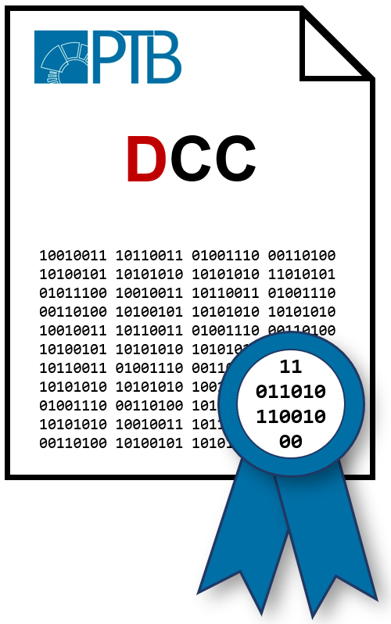 uniform metadata format for all SI-based measurement data in (international) QI, industry and science:
FAIR: Findable, Accessible, Interoperable, Reuseable + Importance of Traceable
„Grand Vision“:
Results:
CIPM: anchor of trust of international digital QI
Digital Calibration Certificate (DCC): key product
27th CGPM – Planned Resolutions
Resolution B
SI Digital Framework


Extending Metre Convention to globally accepted anchor of trust in digital era;
SI Digital Framework, DCC and FAIR data, NMIs and IOs invited to join effort; 
 



Joint Statement with IOs and Forum
Resolution A
Evolving Needs in Metrology

Climate, environment, health and life sciences, food safety, energy, advanced manufacturing, digital transformation and countering global pandemics





Multidisciplinary Forum “Metrology & Digitalization”
Preparation second workshop
Raodmap
Preparation first workshop
Additional Pilot use-cases
Pilot use-case evaluation
Second workshop Digital-SI
 ~15  suggestions so far
2021-02        2021-03         2021-04                          2021-06                2021-09    2021-10
Meeting
Workshop outcome & tech. roadmaps
EG
Digital-SI
Meeting
January
Meeting
November
OIML
WS
CIPM/ BIPM 
4-year roadmap & resources to establish Digital-SI
First workshop Digital-SI
Meeting
Draft Statement
Draft Resolution
Monitor Activities
Meeting
WS D-SI outcomes
 Suggested activities
Draft Joint Statement
Draft Resolution
2022-02	         2022-11
Meeting
September
TG
Digital-SI
GCPM 
Vote on resolution “SI Digital Framework”
Strategy Group Meeting
CIPM Bureau Meeting
Draft Joint Statement  
Consequences: Strategy
Draft Resolution 
Communication to CIPM
Meeting
Approval Draft Joint Statement
Approval Draft Resolution B
Forum D&M
Meeting
Approval Draft Joint Statement
Discussion Draft Resolution
Discuss: Forum D&M
CIPM
Send out documents resolution
Timeline